Sequencing
The most simple type of program uses sequencing, a set of instructions carried out one after another.
Start
Display “Computer”
Display “Science”
Display “Rocks”
End
Flowcharts
Flowcharts are used to plan programs before they are created.
Strings
In programming we usually call normal text a string.
“What’s your name?”
A string is a collection of alphabetic and/or numeric characters.
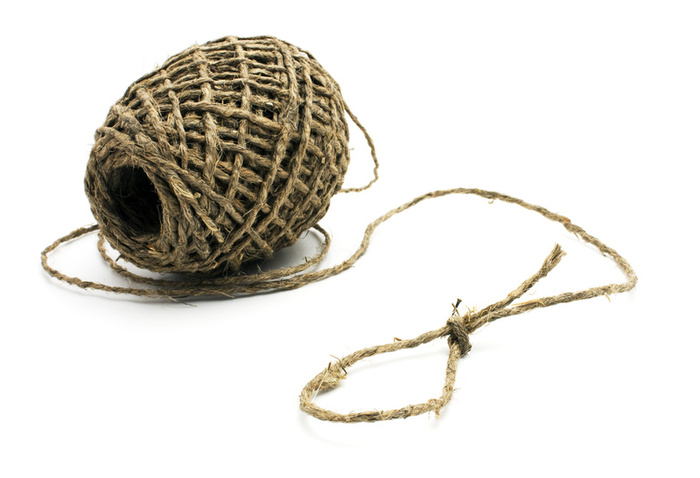 We tell the computer something is a string by putting quote marks around it.
Sequencing
Match the Python code to the correct part of the flowchart.
Start
Display “Computer”
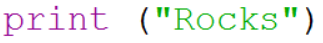 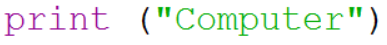 Display “Science”
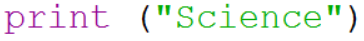 Display “Rocks”
End
Python
Open the Python IDLE.  Start a new program by clicking on File > New File.
Enter the code from the previous slide.
Save your program as sequencing.py and press F5 to run it.